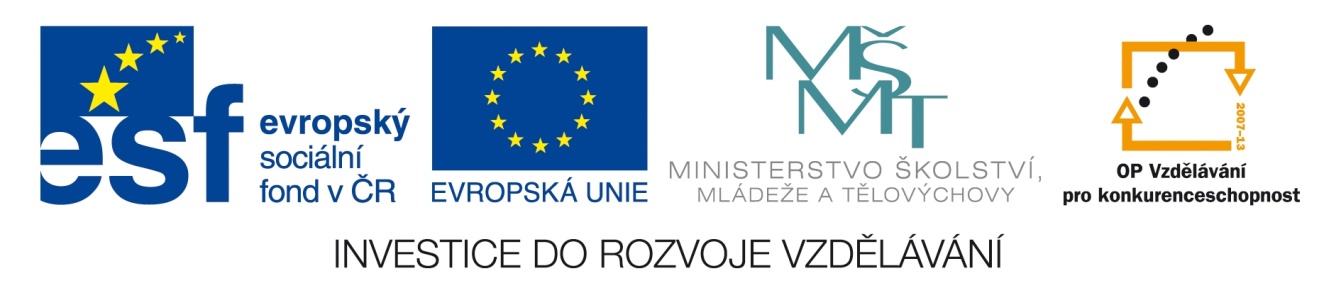 Registrační číslo projektu: CZ.1.07/1.1.38/02.0025
Název projektu: Modernizace výuky na ZŠ Slušovice, Fryšták, Kašava a Velehrad
Tento projekt je spolufinancován z Evropského sociálního fondu a státního rozpočtu České republiky.
RYBY
Př_107_Obratlovci_Ryby

Autor: Mgr. Hana Krajčová

Škola: Základní škola Fryšták, okres Zlín
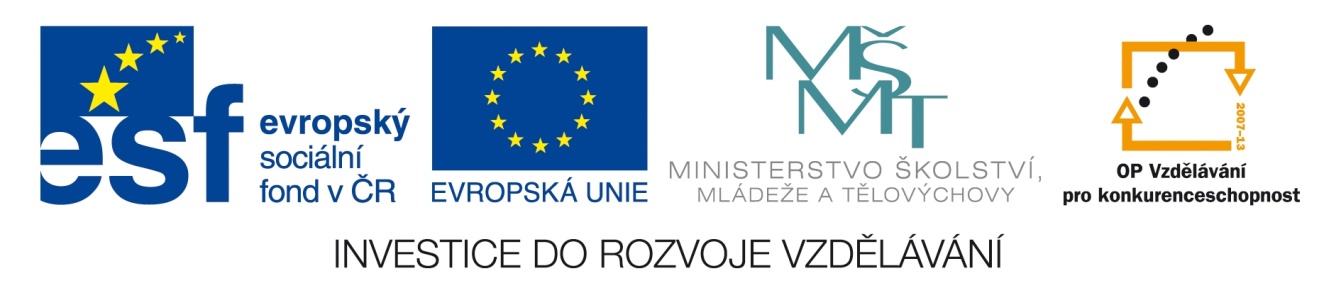 Anotace:
Digitální učební materiál je určen pro opakování, upevňování a rozšiřování, seznámení, procvičování, srovnávání, … 
Materiál rozvíjí, podporuje, prověřuje, vysvětluje, …
Je určen pro předmět ……. a ročník ………
Tento materiál vznikl jako doplňující materiál k učebnici: …přesná citace učebnice, včetně ISBN (dle generator.citace.com)
Tento digitální učební materiál je určen pro předmět přírodopis, 7.ročník.
 Je zaměřen na opakování znaků a zástupců třídy ryb (sladkovodních i    
     mořských), učivo je dále procvičeno formou testu. 
 Materiál vznikal ze zápisů autorky, která vycházela z učebnice: Černík,V., 
     Hamerská, M., Martinec, Z., Vaněk, J. Přírodopis 7: Zoologie a botanika  
     pro základní školy. 1. vyd. Praha: SPN, 2008, ISBN 978-807-2353-873
Znaky:
žijí ve slané i sladké vodě
proměnlivá teplota těla 
kůže pokrytá šupinami a slizem
vnitřní kostěná kostra 
ploutve párové: prsní, břišní
                    nepárové: hřbetní, řitní, ocasní
dýchají žábrami (kryté skřelemi)
srdce má 1 předsíň a 1 komoru
plynový měchýř
smyslové orgány: hmatové vousky, oči,
                                      čichové jamky, proudový orgán
vnější oplození – tření ( jikry + mlíčí)   -   plůdek
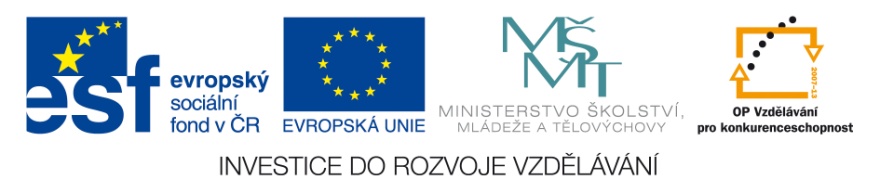 Kapr obecný
Párové ploutve:                             Nepárové ploutve:
HŘBETNÍ
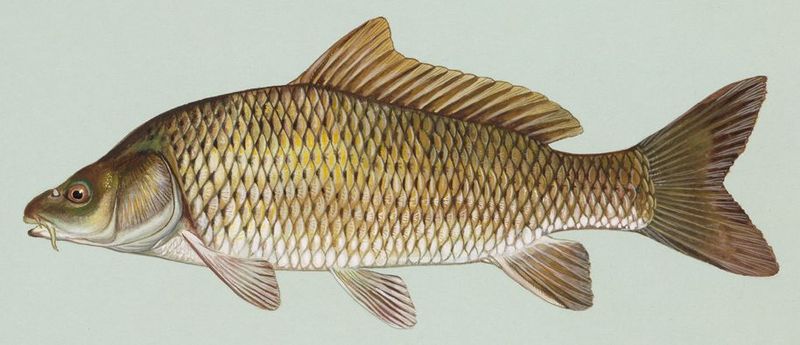 OCASNÍ
1
PRSNÍ
BŘIŠNÍ
ŘITNÍ
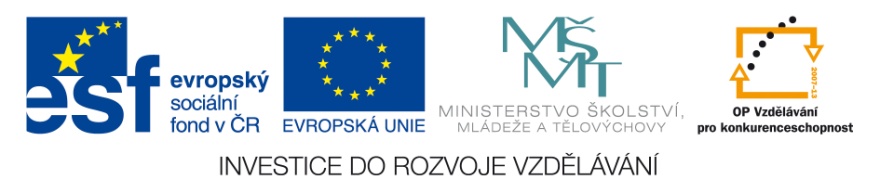 Sladkovodní
Štika obecná
Cejn velký
Karas obecný
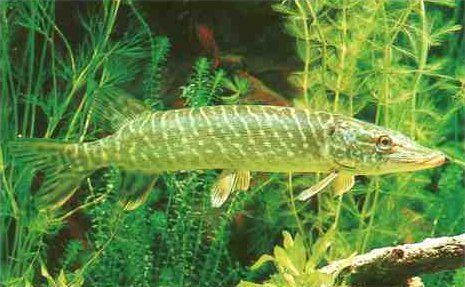 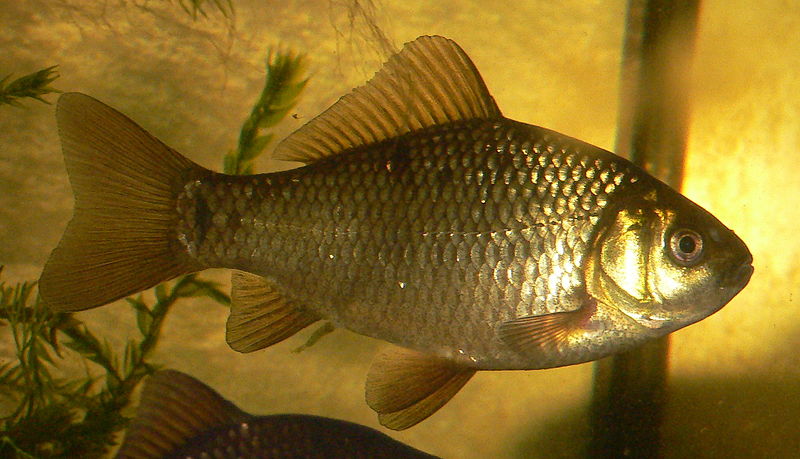 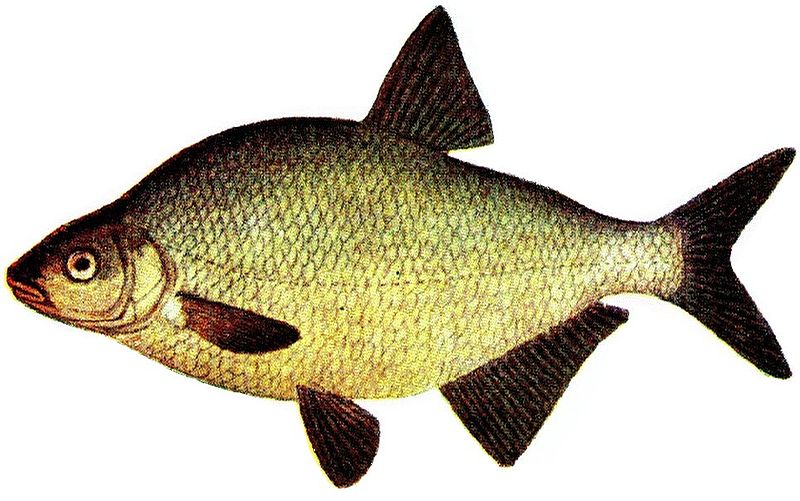 3
2
4
Okoun říční
Lín obecný
Sumec velký
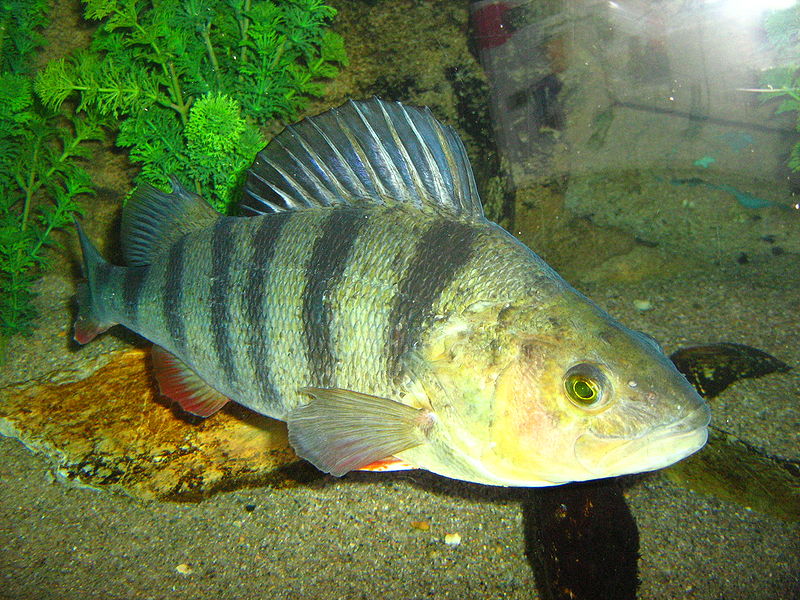 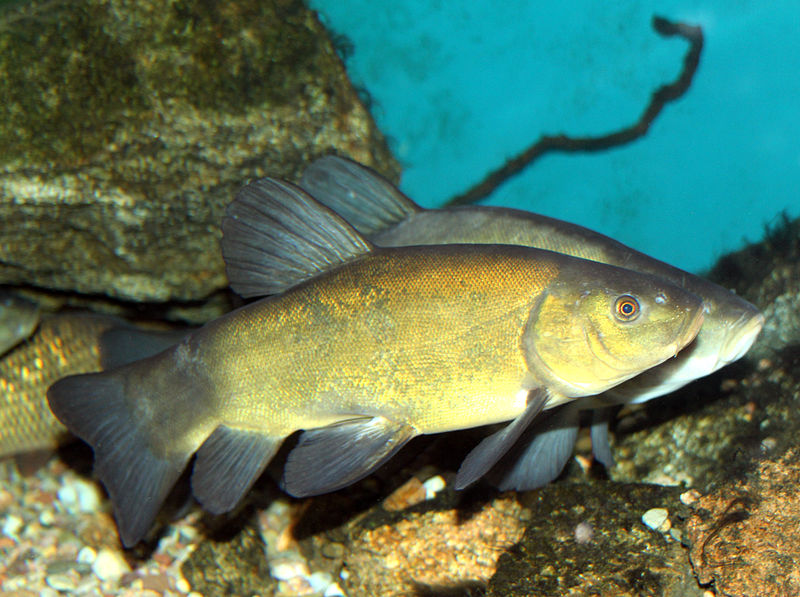 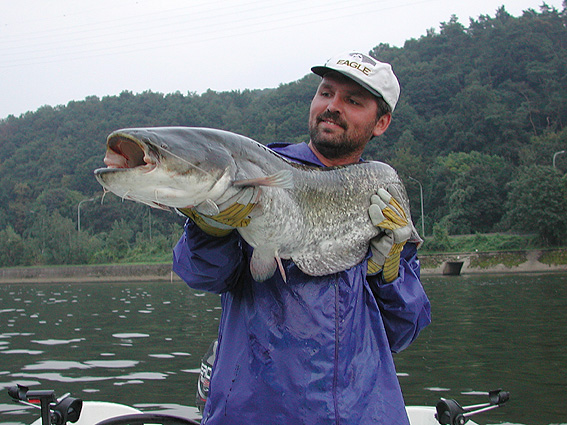 6
5
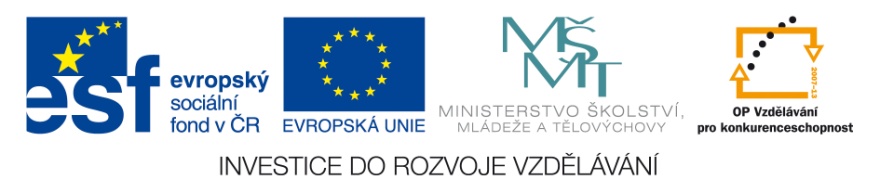 7
Migrující  a
mořské
Úhoř říční
Losos obecný
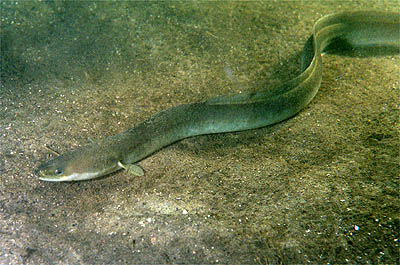 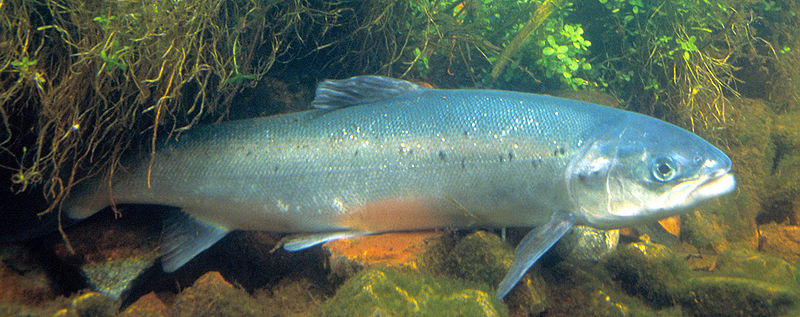 Makrela obecná
9
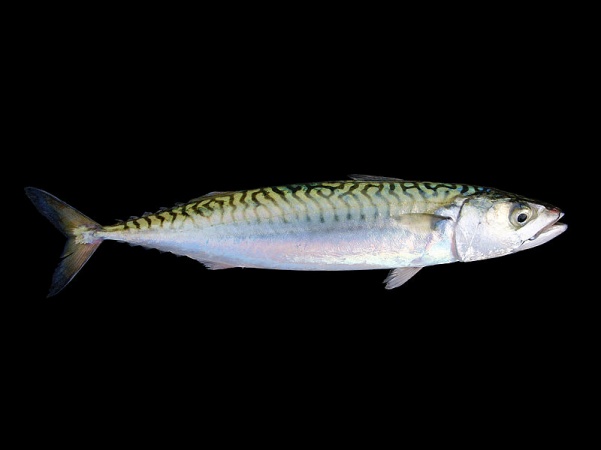 8
Treska obecná
Platýs
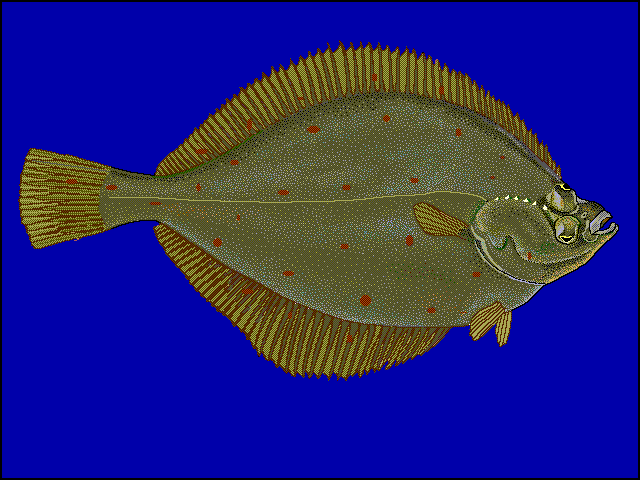 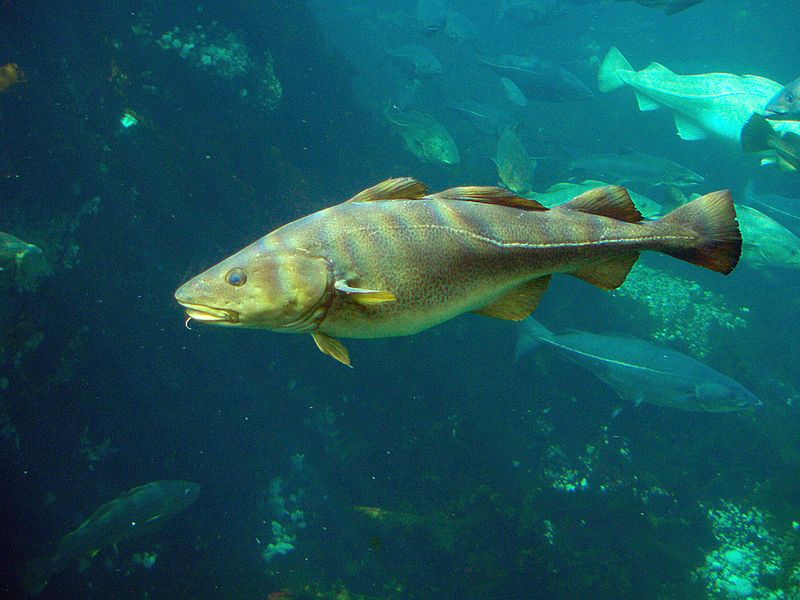 10
11
12
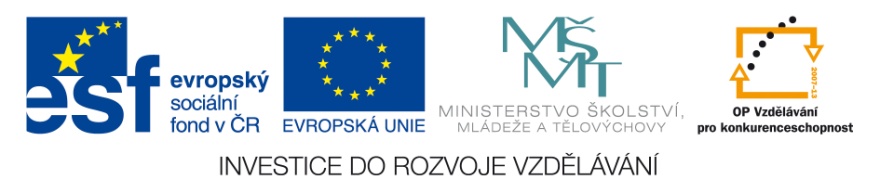 Štika obecná

Štika obecná je dravec. Žije hlavně v tekoucích vodách, ale i v rybnících. Má protáhlou hlavu, zuby směřují dozadu. Má posunutou hřbetní ploutev.
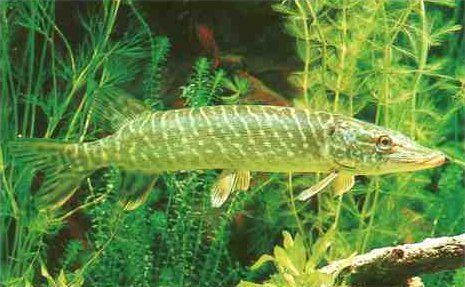 2
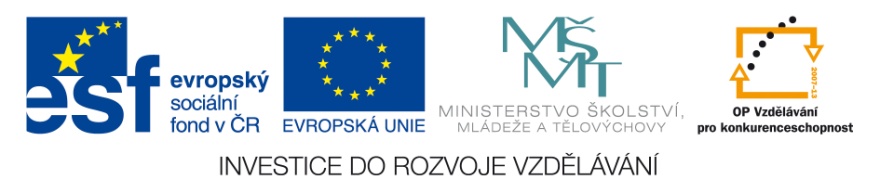 Karas obecný

Karas obecný nebo karas zlatý se liší od kapra obecného tím, že nemá na hlavě hmatové vousky. Žije i v mírně znečištěné stojaté vodě.
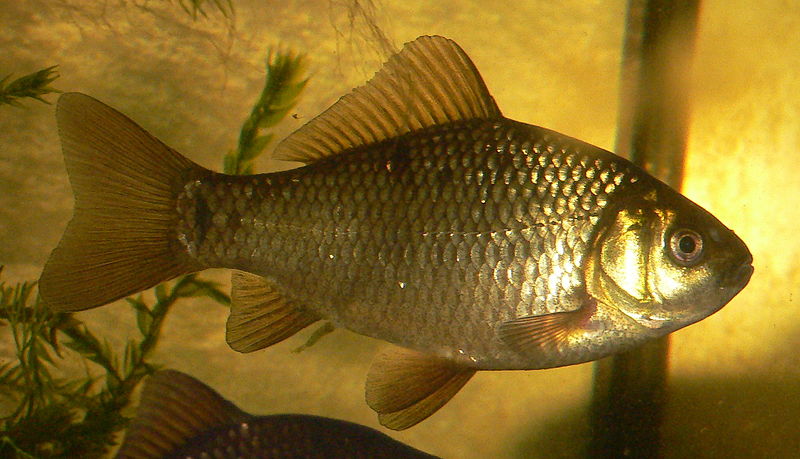 3
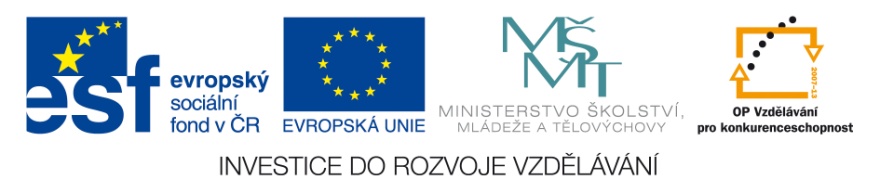 Cejn velký

Cejn velký je hojně chovaná plevelná ryba. Má vysoké, bočně zploštělé tělo, tmavé ploutve. Snese znečištěnou vodu.
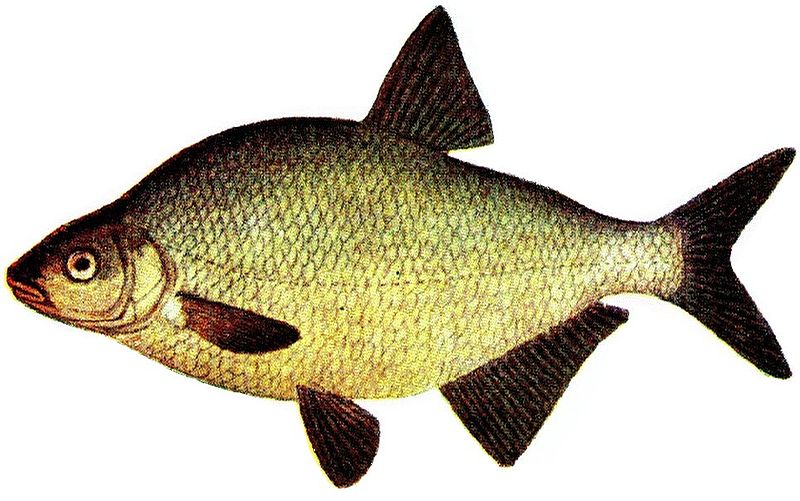 4
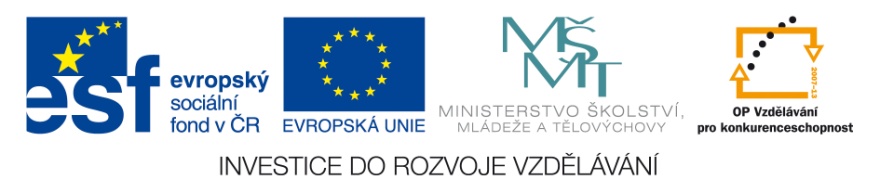 Lín obecný

Lín obecný má drobné šupiny a zaoblené ploutve. Žije převážně ve stojatých vodách. Živí se drobnými živočichy a rostlinkami.
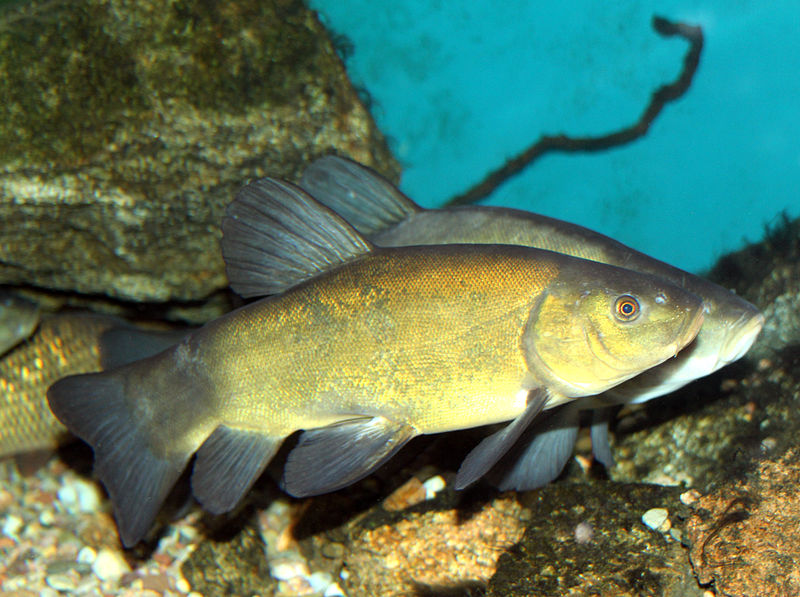 5
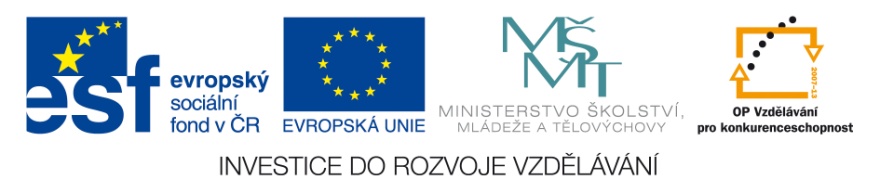 Okoun říční

Okoun říční má rozdělenou hřbetní ploutev, v přední části má tvrdé a ostré kostěné paprsky. Břišní, řitní a ocasní ploutve jsou načervenalé.
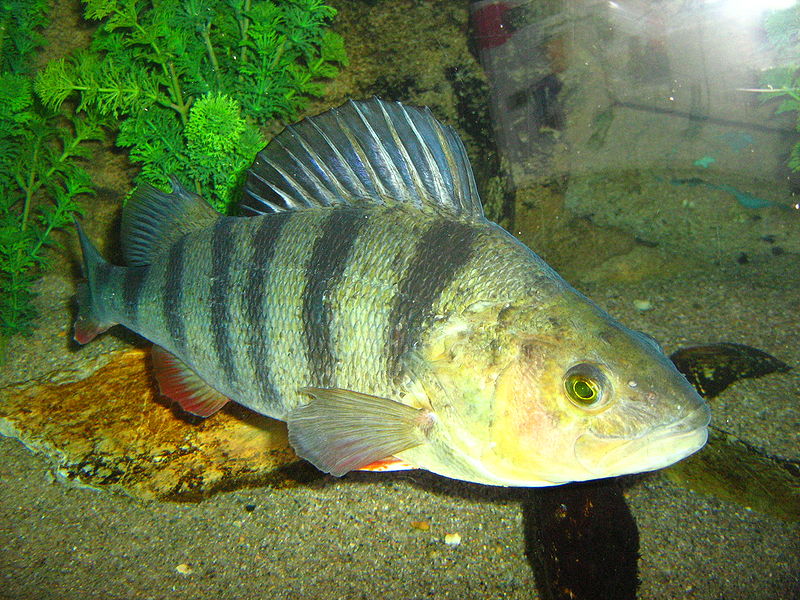 6
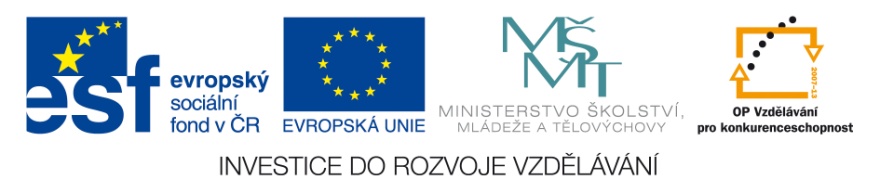 Sumec velký

Sumec velký je naše největší ryba. Dožívá se až 50 let a dorůstá až 2,5 m. Kolem úst má 2 dlouhé a 4 krátké vousy. Tělo není kryté šupinami. Je dravec.
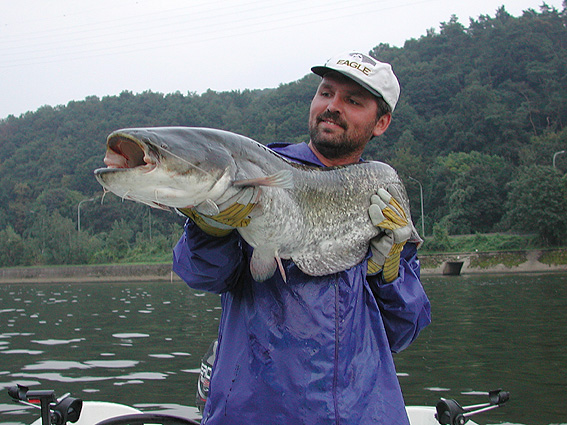 7
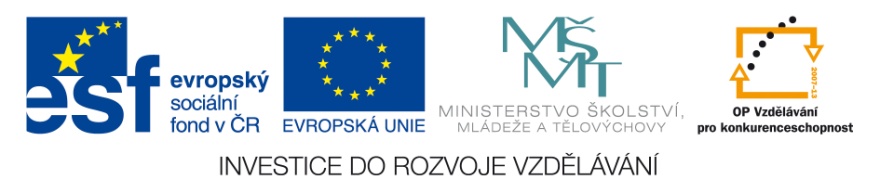 Úhoř říční

Úhoř má hadovité tělo. V řekách žijí jen samice. Plují se třít do Sargasového moře, kde poté hynou. Larvy (monté) plavou zpět do řek s Golfským proudem.
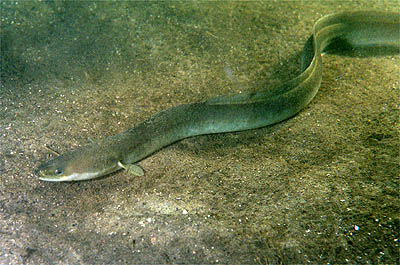 8
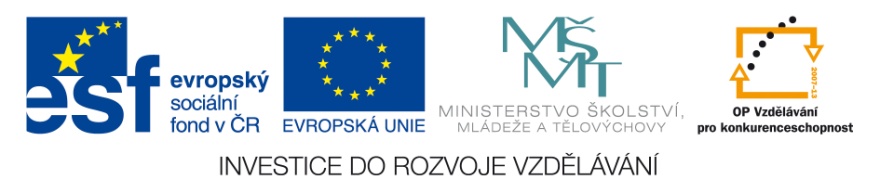 Losos obecný 

Losos má na těle černé tečky, které v době tření červenají. Žije na severu Atlantského oceánu. Ke tření táhne proti proudu do řek, kde poté hyne.
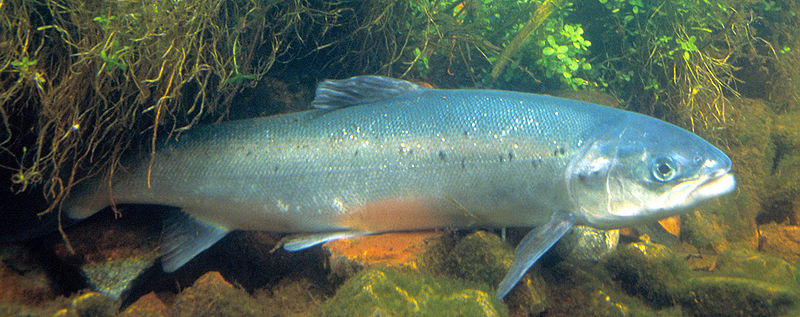 9
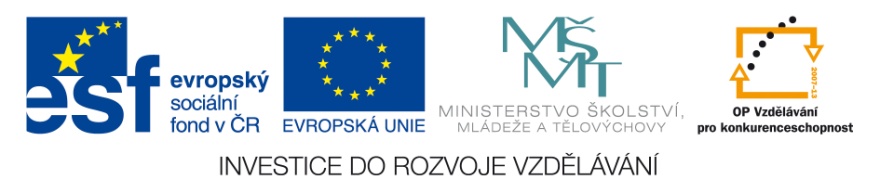 Proudový orgán slouží:


k vylučování moči

k dýchání

k udržování rovnováhy a orientaci
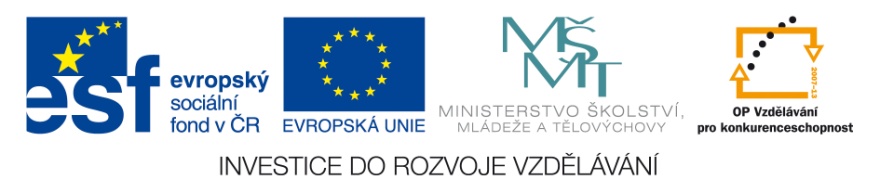 Oporu těla ryb tvoří:


vnější chitinová kostra

vnitřní kostěná kostra

vnitřní chrupavčitá kostra
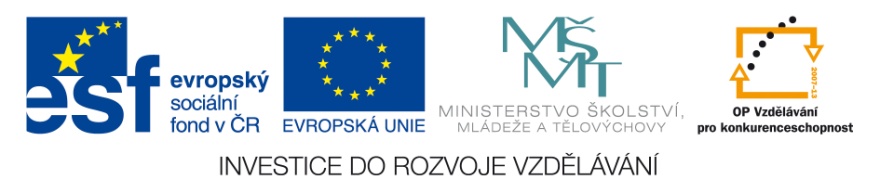 Plynový měchýř slouží:


k regulaci výšky

k tvorbě moči

k regulaci teploty těla
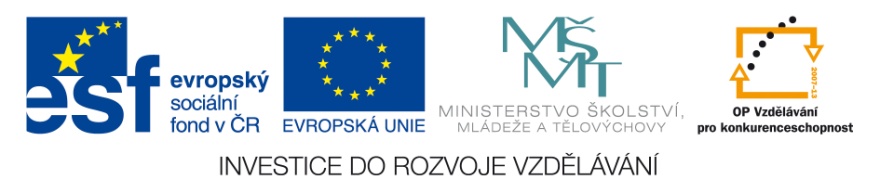 13
Toto je:	a) štika obecná
				b) okoun říční
				c) lín obecný
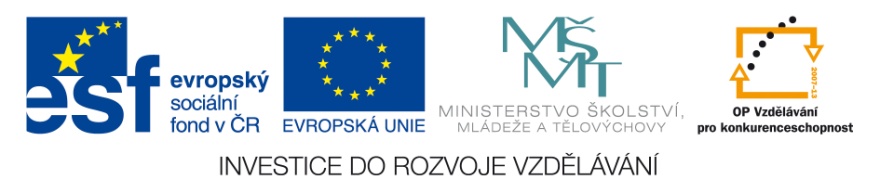 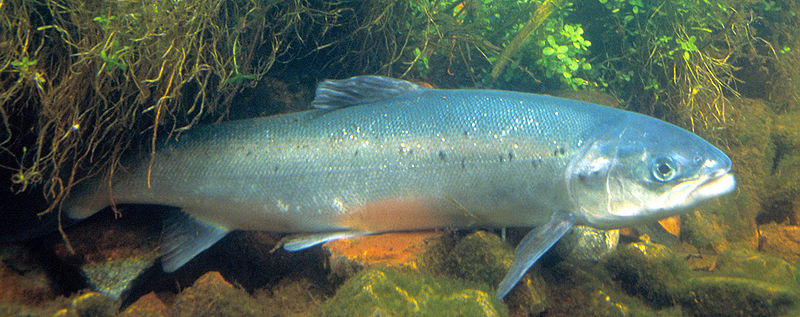 14
Toto je:	a) sumec velký
				b) losos obecný
				c) štika obecná
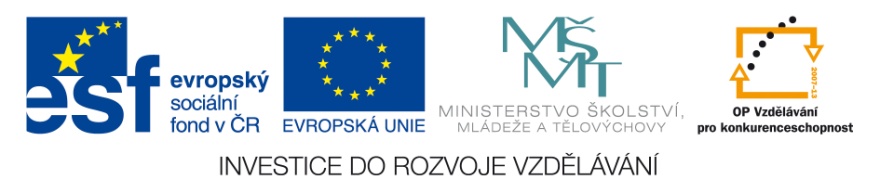 Opakování  ryb:
Ryby žijí  ?
Jejich teplota těla je   ?
Kůže ryb je krytá   ?
Vnitřní kostra ryb je  ?
Srdce je složené  ? 
Ryby dýchají  ?
Orgán, který reguluje výšku ?
Vnější oplození se nazývá  ?
ve sladké i slané vodě .
proměnlivá.
šupinami a slizem.
kostěná.
z 1 komory a 1 předsíně.
žábrami (kryté skřelemi).
plynový měchýř.
tření.
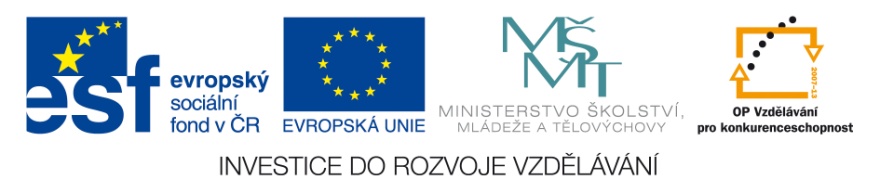 Výborně!
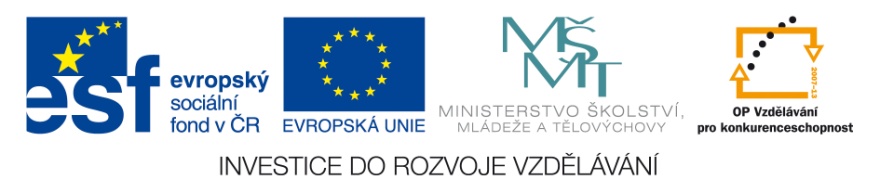 Zdroje použité dne 7. 12. 2012:
Common carp.jpg. In: Wikipedia: the free encyclopedia [online]. San Francisco (CA): Wikimedia Foundation, 2001-, 29. 1. 2007, 19:14 [cit. 2012-12-07]. Dostupné z: http://cs.wikipedia.org/wiki/Soubor:Common_carp.jpg
Hecht.jpg. In: Wikipedia: the free encyclopedia [online]. San Francisco (CA): Wikimedia Foundation, 2001- [cit. 2012-12-07]. Dostupné z: http://cs.wikipedia.org/wiki/Soubor:Hecht.jpg
CarassiusCarassius8.JPG. In: Wikipedia: the free encyclopedia [online]. San Francisco (CA): Wikimedia Foundation, 2001- [cit. 2012-12-07]. Dostupné z: http://cs.wikipedia.org/wiki/Soubor:CarassiusCarassius8.JPG
Braxen, Iduns kokbok.jpg. In: Wikipedia: the free encyclopedia [online]. San Francisco (CA): Wikimedia Foundation, 2001-, 27. 6. 2011, 10:52 [cit. 2012-12-07]. Dostupné z: http://cs.wikipedia.org/wiki/Soubor:Braxen,_Iduns_kokbok.jpg
Tinca tinca Prague Vltava 3.jpg. In: Wikipedia: the free encyclopedia [online]. San Francisco (CA): Wikimedia Foundation, 2001- [cit. 2012-12-07]. Dostupné z: http://cs.wikipedia.org/wiki/Soubor:Tinca_tinca_Prague_Vltava_3.jpg
PercheCommune.jpg. In: Wikipedia: the free encyclopedia [online]. San Francisco (CA): Wikimedia Foundation, 2001- [cit. 2012-12-07]. Dostupné z: http://cs.wikipedia.org/wiki/Soubor:PercheCommune.jpg
EuropeseMeervalLucasVanDerGeest.jpg. In: Wikipedia: the free encyclopedia [online]. San Francisco (CA): Wikimedia Foundation, 2001-, 24. 1. 2006, 07:02 [cit. 2012-12-07]. Dostupné z: http://cs.wikipedia.org/wiki/Soubor:EuropeseMeervalLucasVanDerGeest.jpg
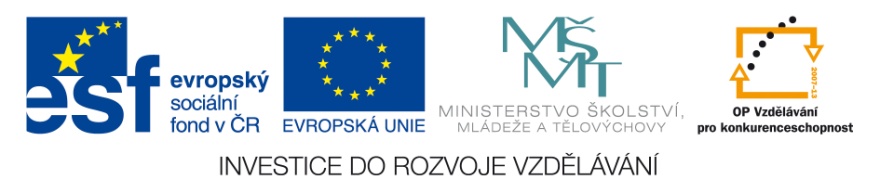 Anguilla anguilla.jpg. In: Wikipedia: the free encyclopedia [online]. San Francisco (CA): Wikimedia Foundation, 2001-, 21. 8. 2005, 15:10 [cit. 2012-12-07]. Dostupné z: http://cs.wikipedia.org/wiki/Soubor:Anguilla_anguilla.jpg
Atlantischer Lachs.jpg. In: Wikipedia: the free encyclopedia [online]. San Francisco (CA): Wikimedia Foundation, 2001-, 6. 4. 2007, 12:59 [cit. 2012-12-07]. Dostupné z: http://cs.wikipedia.org/wiki/Soubor:Atlantischer_Lachs.jpg
Scomber scombrus.jpg. In: Wikipedia: the free encyclopedia [online]. San Francisco (CA): Wikimedia Foundation, 2001-, 18. 10. 2008, 20:02 [cit. 2012-12-07]. Dostupné z: http://cs.wikipedia.org/wiki/Soubor:Scomber_scombrus.jpg
Pleuronectes platessa.gif. In: Wikipedia: the free encyclopedia [online]. San Francisco (CA): Wikimedia Foundation, 2001-, 27. 11. 2005, 13:18 [cit. 2012-12-07]. Dostupné z: http://cs.wikipedia.org/wiki/Soubor:Pleuronectes_platessa.gif
Gadus morhua-Cod-2-Atlanterhavsparken-Norway.JPG. In: Wikipedia: the free encyclopedia [online]. San Francisco (CA): Wikimedia Foundation, 2001-, 2. 5. 2011, 13:19 [cit. 2012-12-07]. Dostupné z: http://cs.wikipedia.org/wiki/Soubor:Gadus_morhua-Cod-2-Atlanterhavsparken-Norway.JPG
Tinca tinca Prague Vltava 3.jpg. In: Wikipedia: the free encyclopedia [online]. San Francisco (CA): Wikimedia Foundation, 2001- [cit. 2012-12-07]. Dostupné z: http://cs.wikipedia.org/wiki/Soubor:Tinca_tinca_Prague_Vltava_3.jpg
Atlantischer Lachs.jpg. In: Wikipedia: the free encyclopedia [online]. San Francisco (CA): Wikimedia Foundation, 2001-, 6. 4. 2007, 12:59 [cit. 2012-12-07]. Dostupné z: http://cs.wikipedia.org/wiki/Soubor:Atlantischer_Lachs.jpg
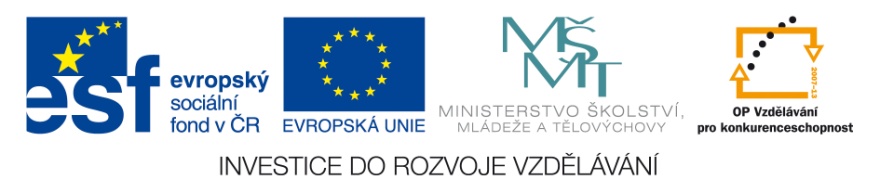